Функциональная грамотность -естественнонаучнаяграмотность
МБОУ СОШ №5
г. Дивногорск, 2020
Естественнонаучная грамотность
Естественнонаучная грамотность – это способность человека занимать активную гражданскую позицию по вопросам, связанным с естественными науками, и его готовность интересоваться естественнонаучными идеями.
Основные умения естественнонаучной грамотности
Модель заданий по оцениванию естественнонаучной грамотности
Модель заданий по оцениванию естественнонаучной грамотности
Задания основаны на проблемном материале, включающем: 
Текст
Графики
Таблицы и связанные с ними вопросы
Мероприятия
Участие в городских, краевых, всероссийских, международных конкурсах и олимпиадах;
Научно-исследовательская и проектная деятельность;
Экскурсии;
Учебные конференции;
Кейсовые чемпионаты;
Волонтёрский опыт ;
Интенсивные школы
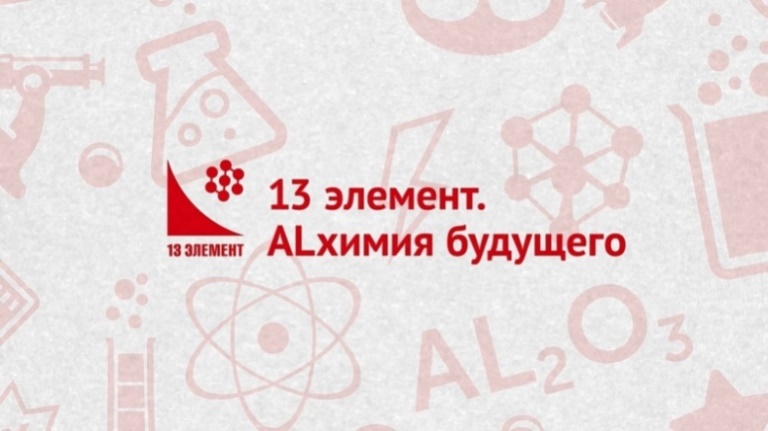 «Alхимия будущего»
Всероссийская Олимпиада школьников «Alхимия будущего» проводится Сибирским федеральным университетом с 2011 года.
Основными целями и задачами олимпиады является выявление и развитие творческих способностей учащихся, проявляющих интерес к изучению математики, физики, химии и информатики, создание условий для интеллектуального развития и поддержки одаренных детей, внедрение инновационных методов профессиональной ориентации школьников в областях точных, инженерных наук и современной металлургической отрасли, пропаганда среди молодежи научных знаний в области металлургии, фундаментальных наук и высоких технологий.
Сайт: http://13element-al.ru/
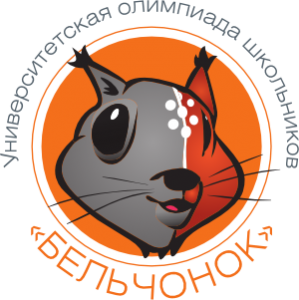 «Бельчонок»
Олимпиада школьников «Бельчонок» проводится СФУ с 2012 года. Соревнование проходит для учащихся 2-11 классов по шести предметам в два этапа: отборочный – дистанционно на сайте олимпиады; заключительный – очно на базе СФУ и на региональных площадках. 
 сайт: https://dovuz.sfu-kras.ru/belchonok/
«СИРИУС»
Наука 
 Образовательные программы для педагогов
Литературное творчество
Спорт
Искусство 
сайт: https://sochisirius.ru/
Олимпиады и конкурсы 
Курсы для школьников (подготовка к ОГЭ и ЕГЭ)
Повышение квалификации
Отрытые мероприятия
Тесты
Медиатека (онлайн-уроки)
сайт:https://foxford.ru/
Онлайн -трансляции
 Педагогам
Открытые уроки
Интервью
 Творческие встречи 
 Мастер - классы 
Лекции учёных      
сайт: https://project.lektorium.tv/about
Сайт: https://infourok.ru/